Föreningsutveckling
Aktiva
3
4
5
Vilka behöver vi prioritera när vi rekryterar nya till vår förening?
Identifikation
Rekrytering
Vilka individer/målgrupper kan vi ställa frågan till?
Exempel på arenor för rekrytering:
Samverkan med andra organisationer
Grund-, gymnasie- och högskola
Sociala medier
Lokala mötesplatser
Idrottssvara områden


Samtala om:
Vilka arenor för rekrytering kan du identifiera i din förenings närområde?
Vem eller vilka i föreningen är
rätt personer att ställa frågan på dessa arenor?
START
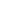 1
2
Varför ska man vara med i just vår förening?
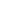 Varför vill vi rekrytera nya personer till vår förening?
MÅL!
HANDLINGSPLAN
Vem/vilka ansvarar?
6
Vad behöver vi göra för att bli en attraktivare förening?
Övriga 
tankar och tips?
Vad ska vi göra?
Vad vill vi uppnå?
När ska det göras?
Hur har det gått?
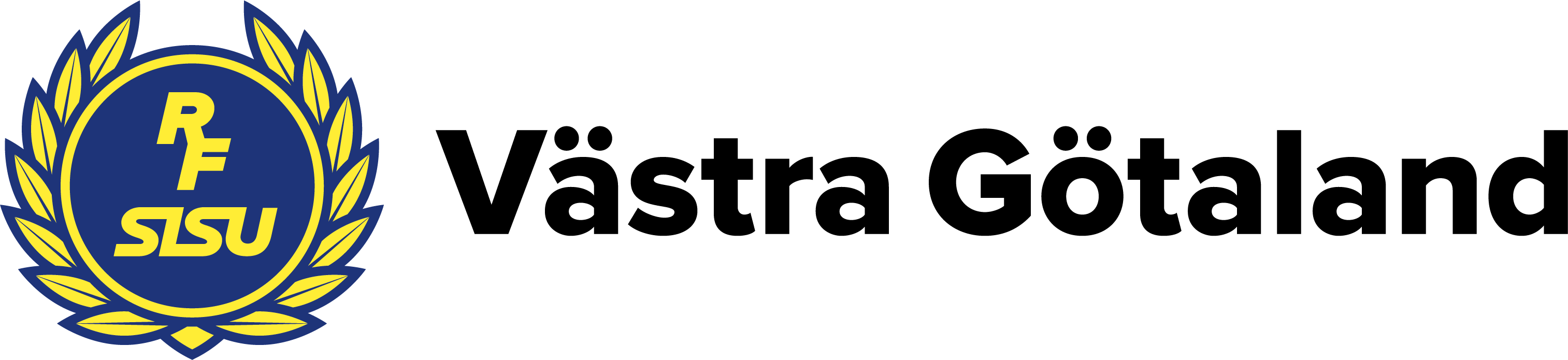